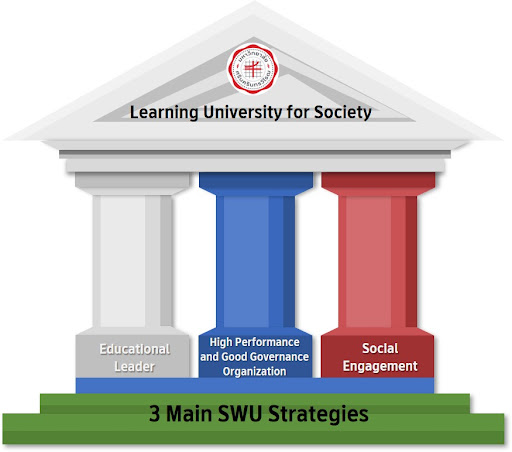 กิจกรรม SOC SWU FUN FAIR🚩🚩 ภายใต้การดำเนินงานตามยุทธศาสตร์ของคณะสังคมศาสตร์
กิจกรรม SOC SWU FUN FAIR🚩🚩 ภายใต้การดำเนินงานตามยุทธศาสตร์ของคณะสังคมศาสตร์
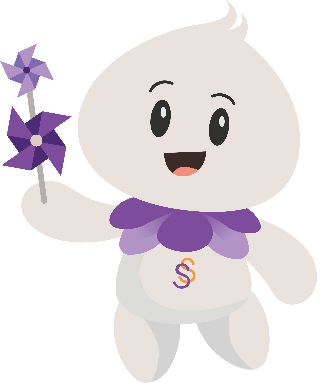 การจัดแสดง showcase ยุทธศาสตร์ของคณะสังคมศาสตร์
ซึ่งประกอบด้วยยุทธศาสตร์ 3 เสา และยุทธศาสตร์ด้านผู้สูงอายุ 
🎯ยุทธศาสตร์ที่ 1 การเป็นผู้นำทางการศึกษา 
🎯ยุทธศาสตร์ที่ 2 การเป็นองค์กรที่มีสมรรถนะและมีธรรมาภิบาล 
🎯 ยุทธศาสตร์ที่ 3 พันธกิจเพื่อสังคม 
📌ณ บริเวณโถง ชั้น 1 อาคารนวัตกรรม ศ.ดร.สาโรช บัวศรี มศว
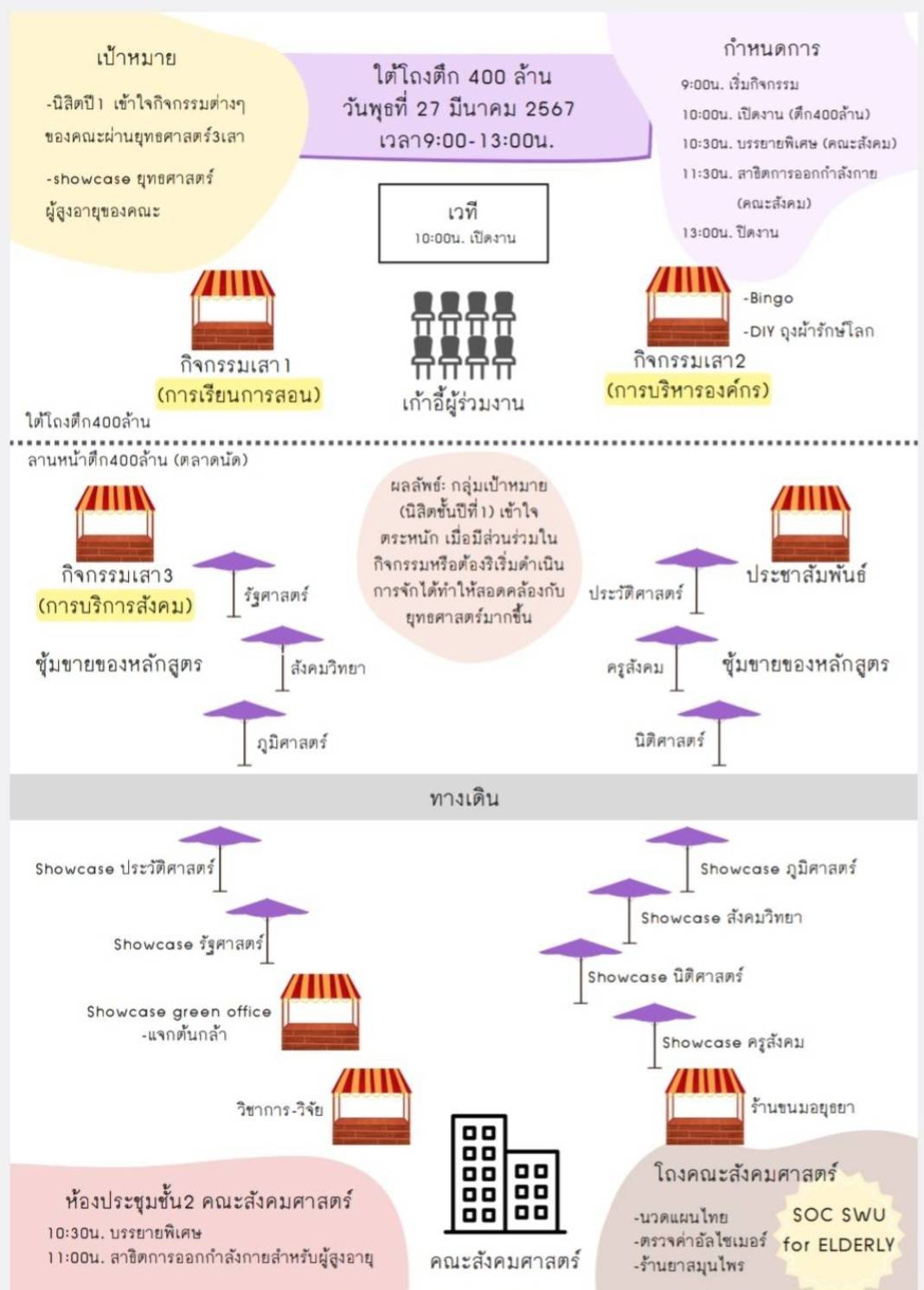 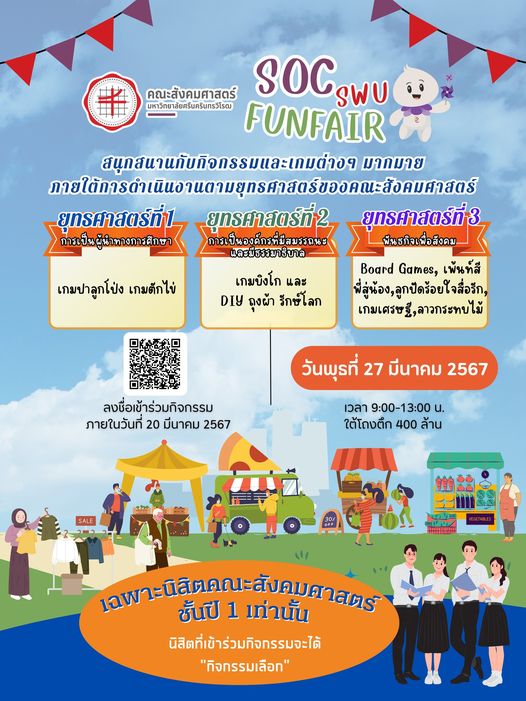 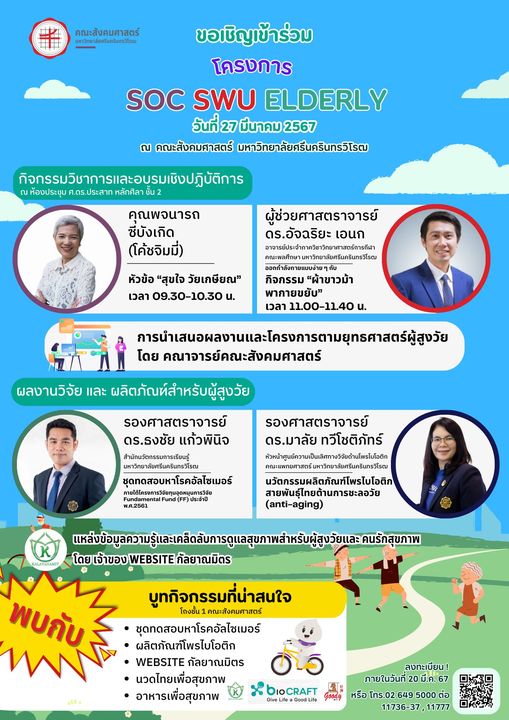 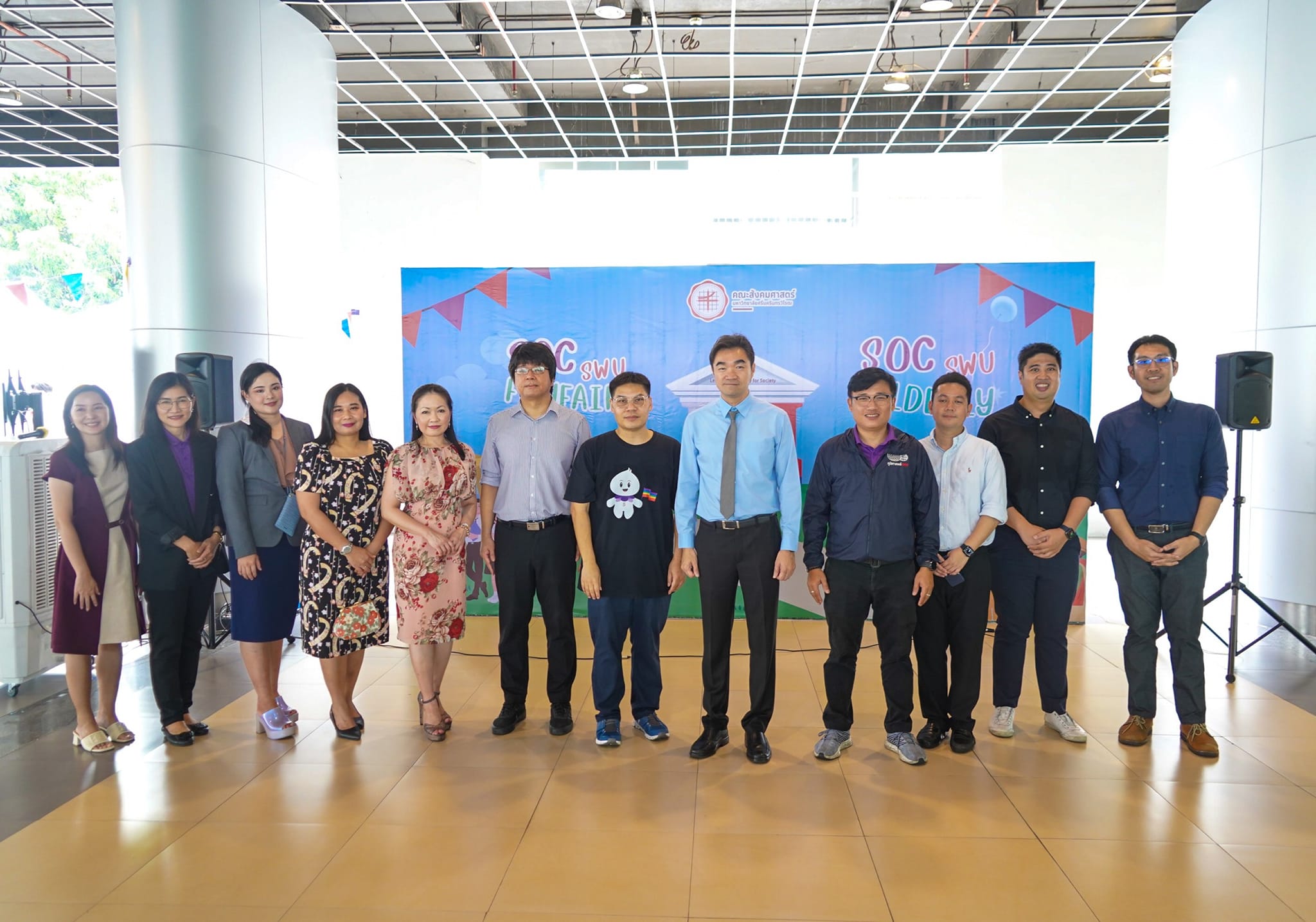 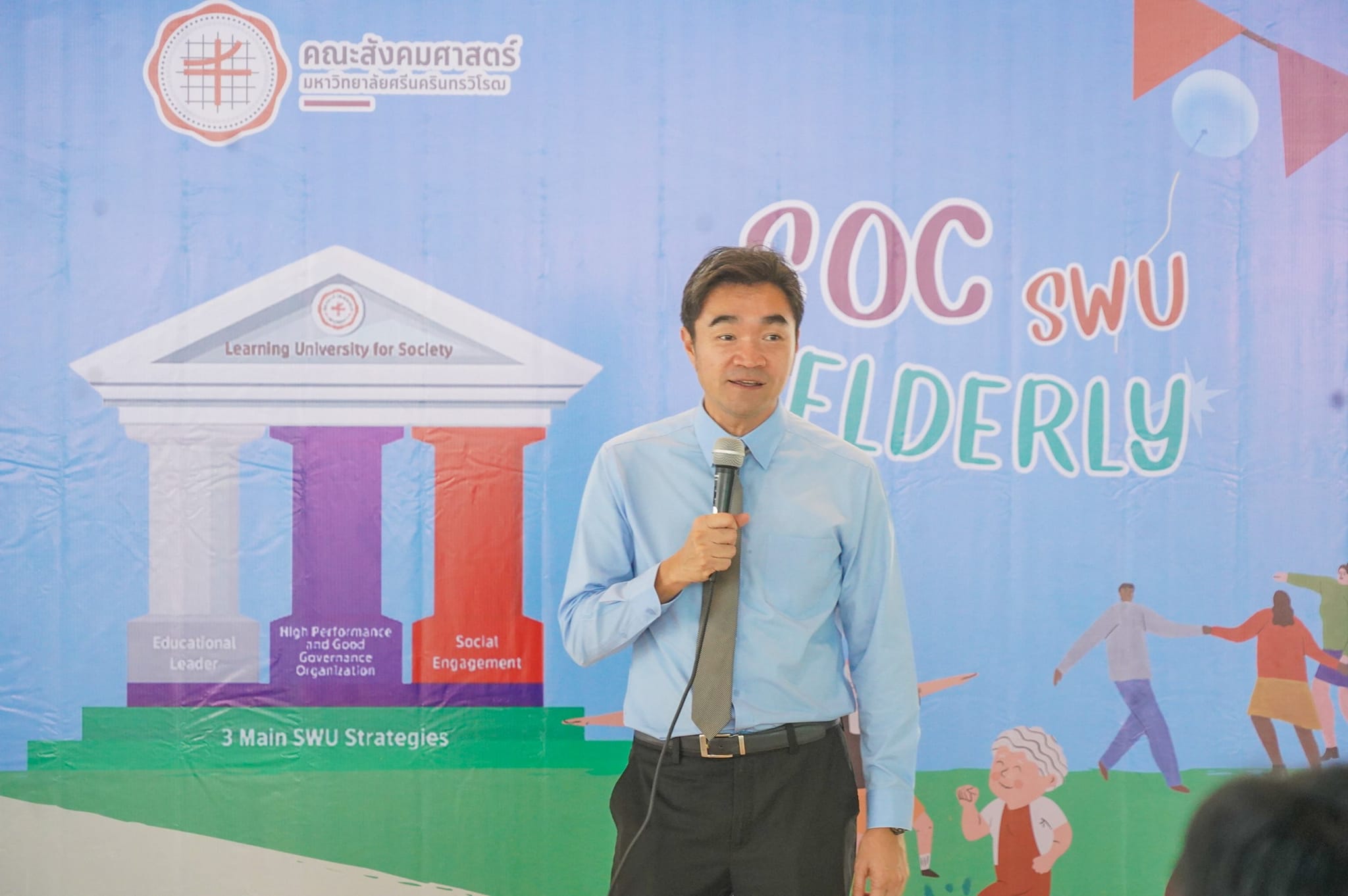 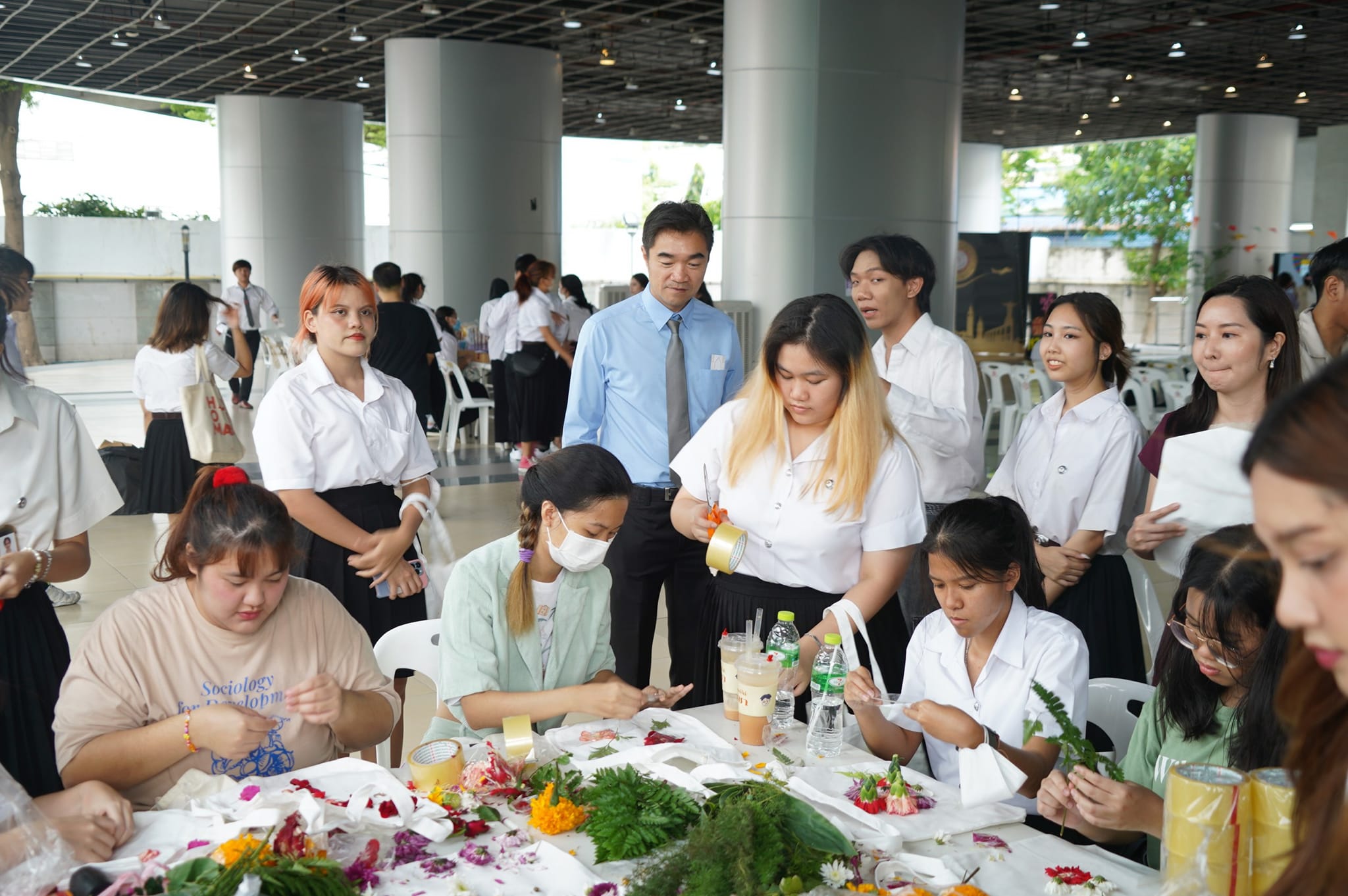 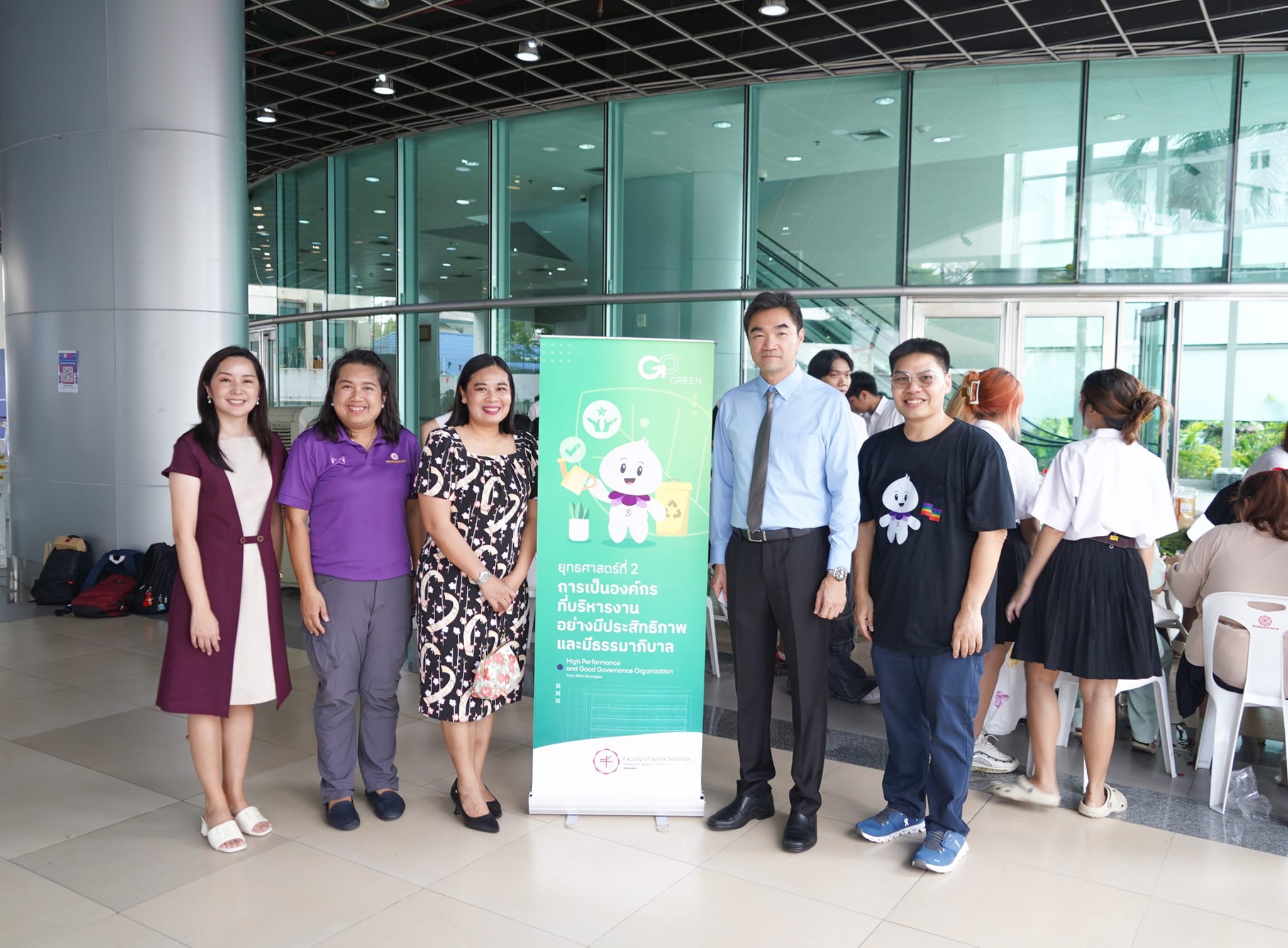 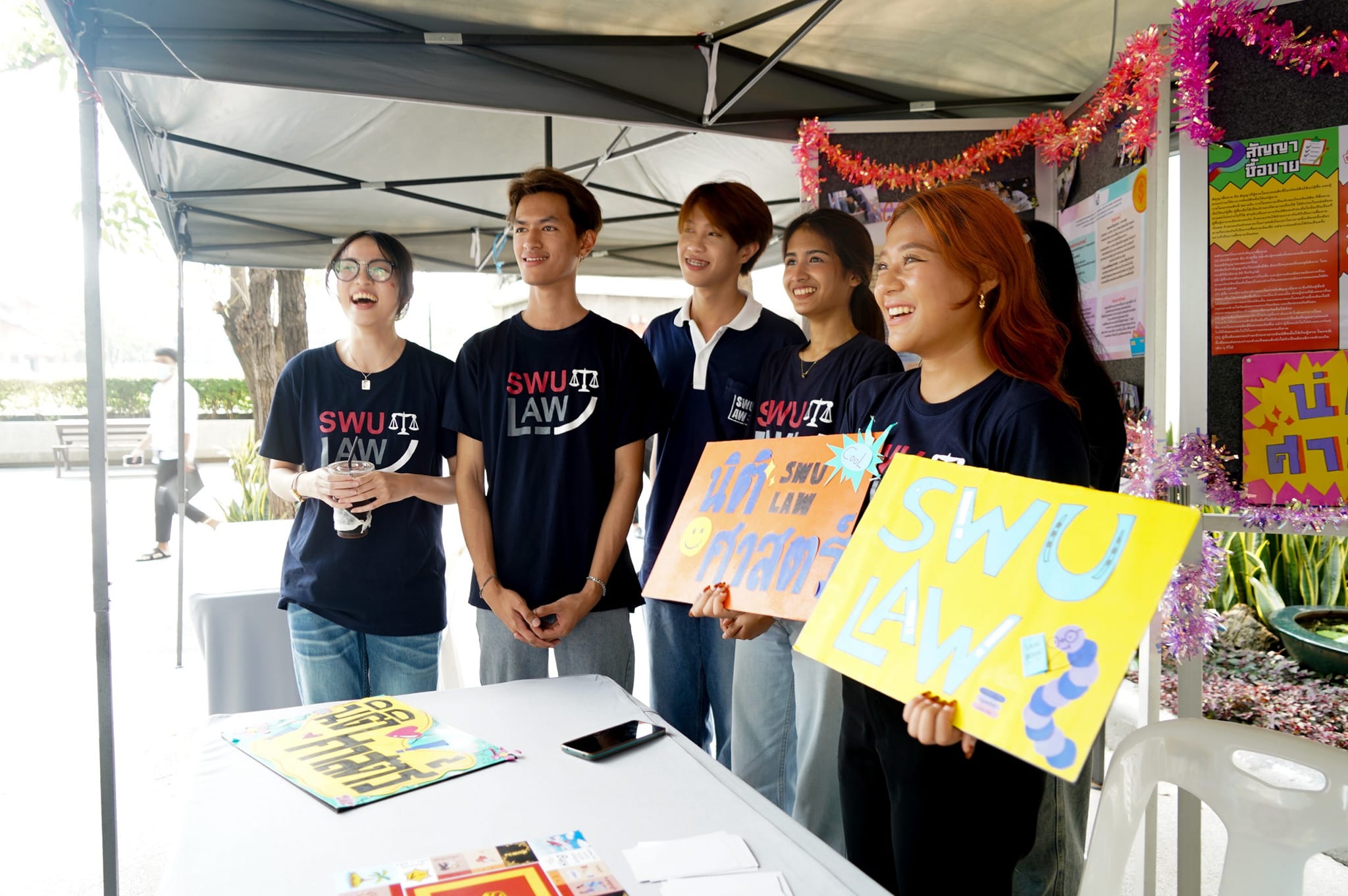 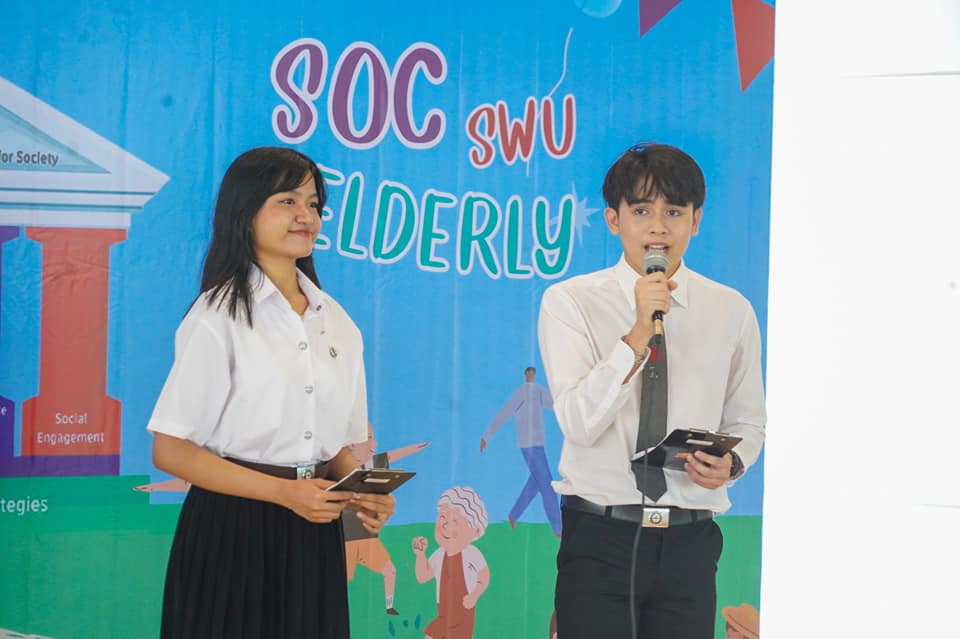 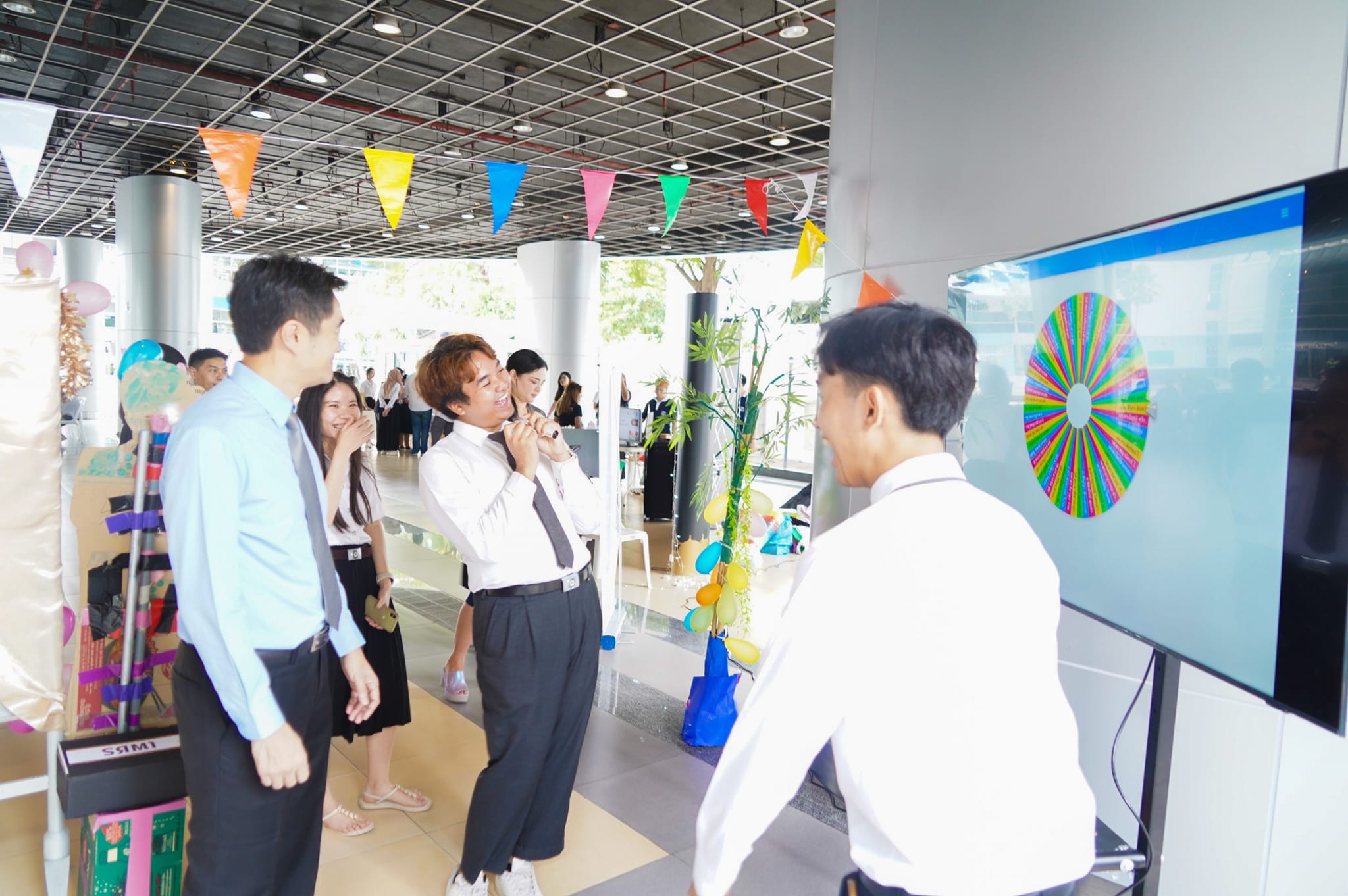 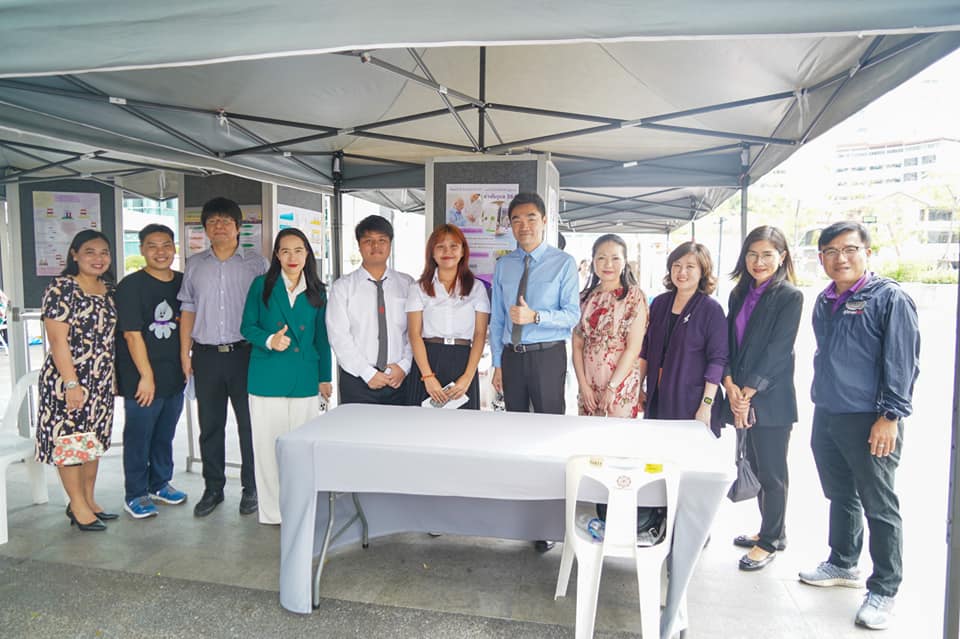 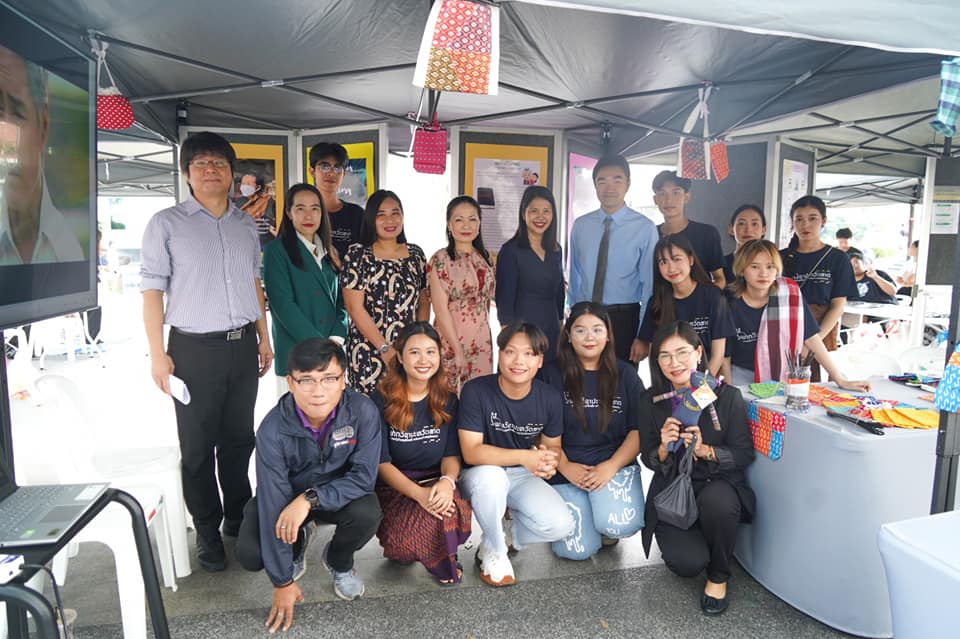 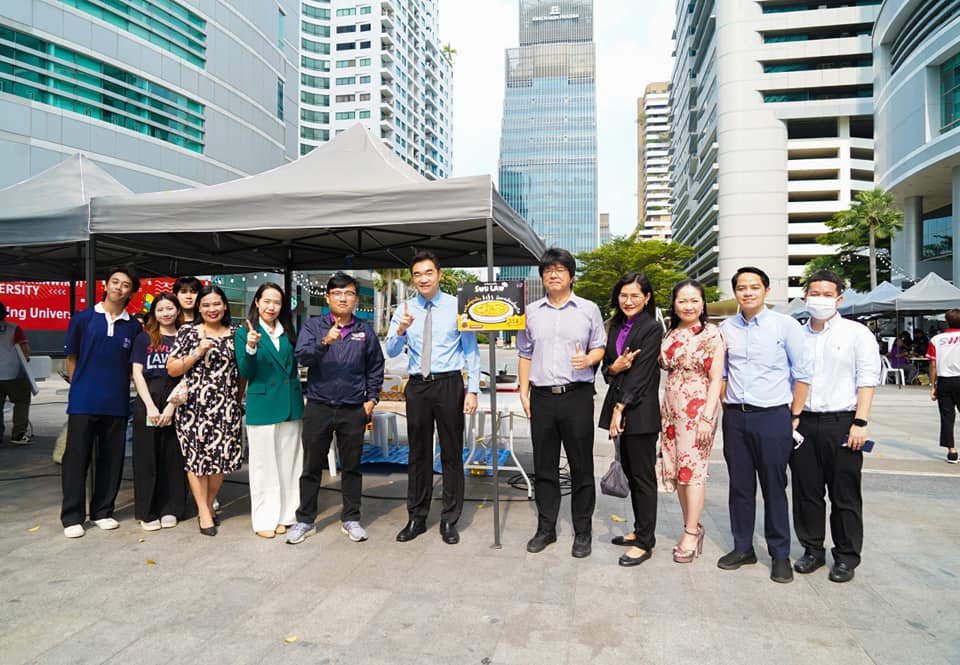 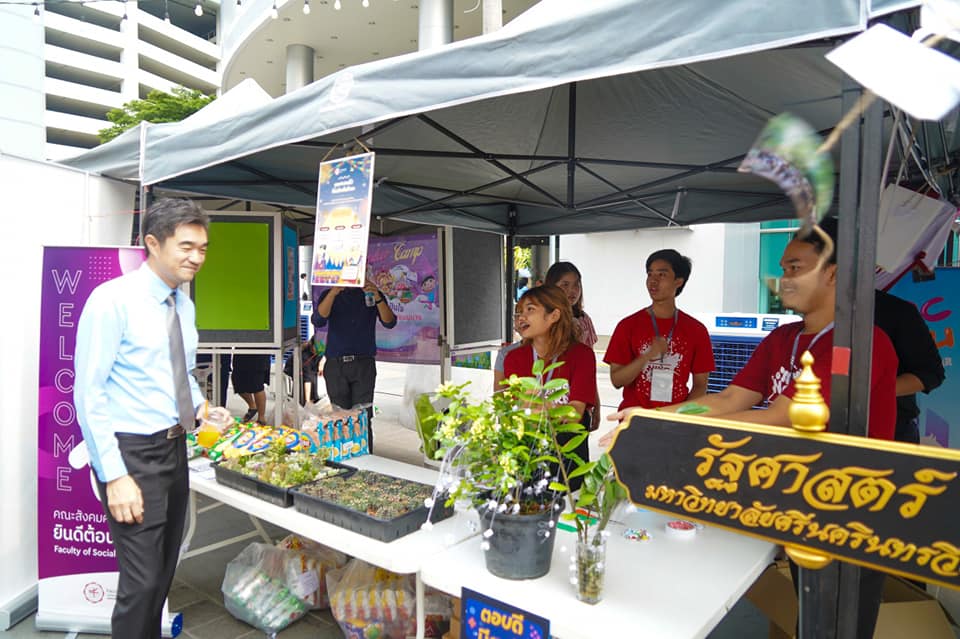 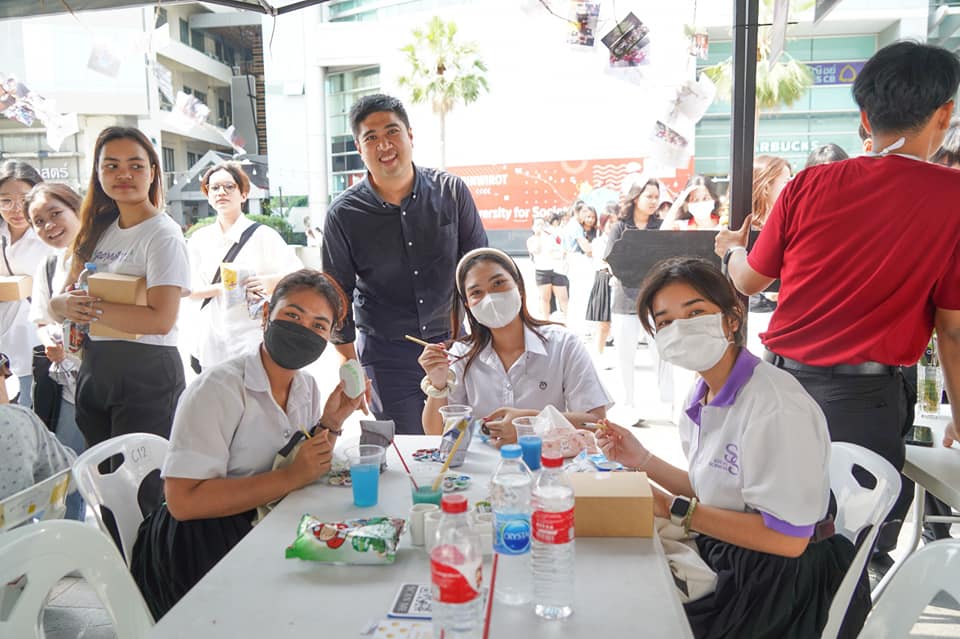 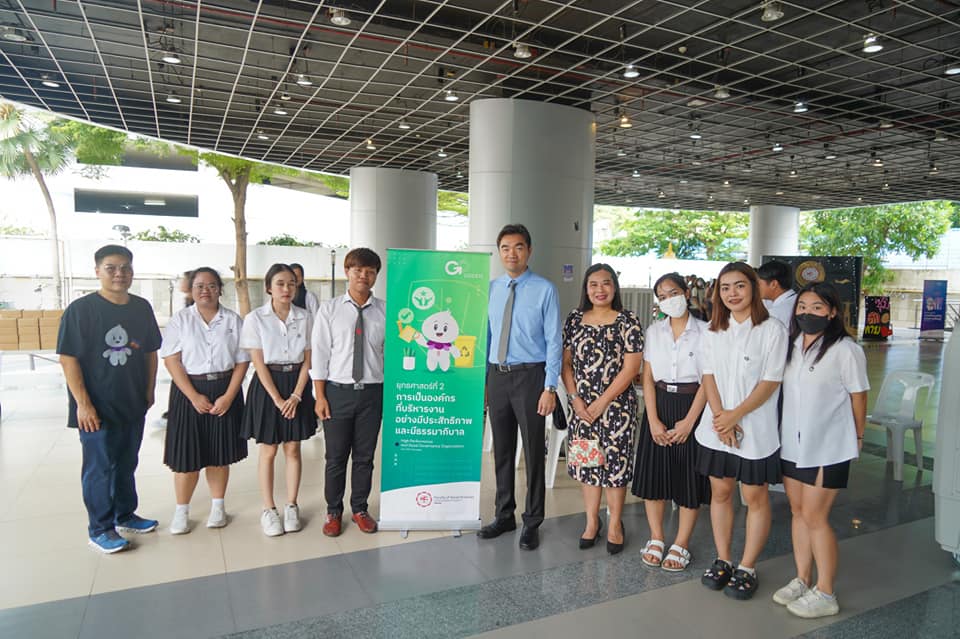 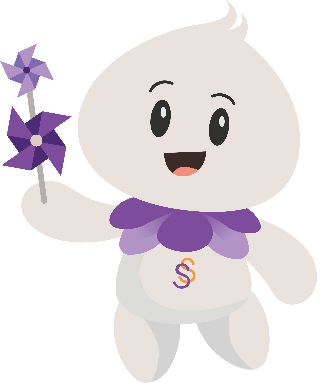